Муниципальное казенное дошкольное образовательное учреждение  «Детский сад №3 п. Теплое»
«ФЭМП»
            Математические задачи и задания
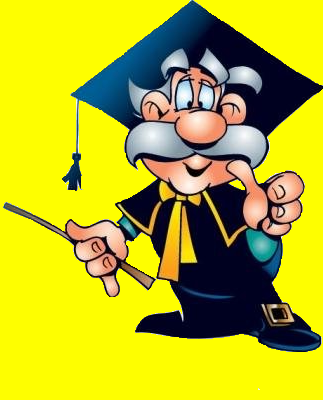 Подготовил воспитатель старшей группы: 
Игнатова Алла Михайловна
Цель: создание условий для развития познавательной активности дошкольников посредством игровой деятельности

Задачи: 
-развивать внимание, память и логику;
-продолжать учить решать математические задачи;
-формировать навык самооценки.
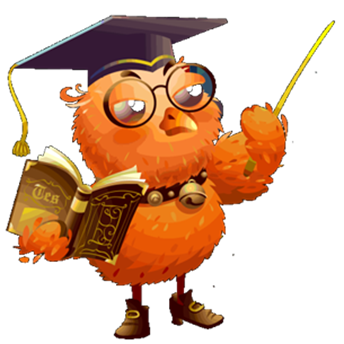 Задачи в стихах:
1.Шесть веселых медвежат
   За грибами в лес спешат,
   Но один из них устал,
   От товарищей отстал.
   А теперь ответ найди
   Сколько мишек впереди?
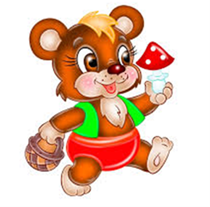 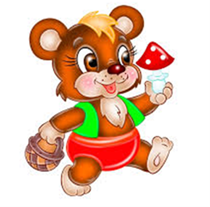 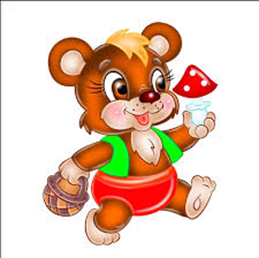 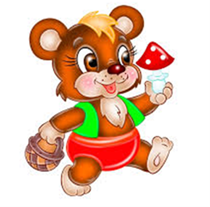 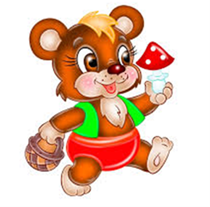 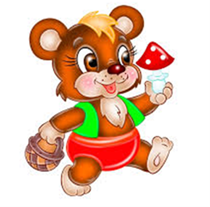 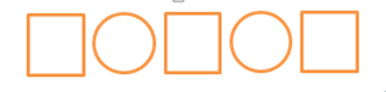 2. День рожденья Ёжика.
Вот задумал ёж друзей
Пригласить на юбилей.
Пригласил двух медвежат,
Трех бельчат и двух зайчат.
Посчитай-ка, поскорей,
Сколько у ежа гостей?
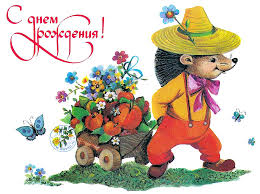 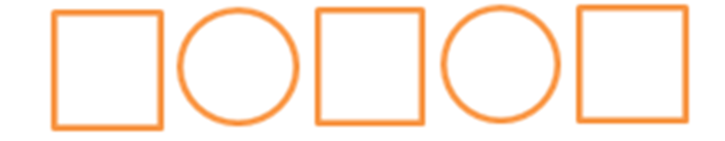 3. Внимание!
-Посмотри, запомни и перечисли все картинки по памяти
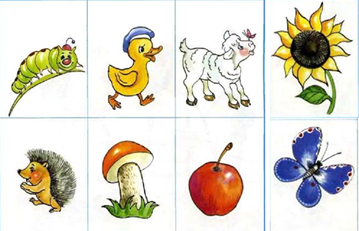 Физминутка «Звериная зарядка».Раз – присядка, два – прыжок.Это заячья зарядка.А лисята как проснуться                 (кулачками потереть глаза)Любят долго потянуться                  (потянуться)Обязательно зевнуть                        (зевнуть, прикрывая рот ладошкой)Ну и хвостиком вильнуть                (движение бедрами в стороны)А волчата спинку выгнуть               (прогнуться в спине вперед)И легонечко подпрыгнуть                (легкий прыжок вверх)Ну, а мишка косолапый                    (руки полусогнуты в локтях, ладошки    соединены ниже пояса)Широко расставив лапы                 (ноги на ширине плеч)То одну, то обе вместе                     (переступание с ноги на ногу)Долго топчется на месте                 (раскачивание туловища в стороны)А кому зарядки мало – начинает все сначала.
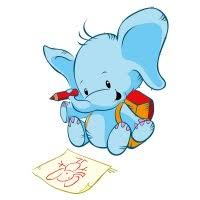 4. Умный слоненокПапа-слон слону-сынишкеПодарил четыре книжки.Их слонёнок прочиталИ друзьям своим раздал.Книгу дал он бегемоту,Две морскому кашалоту.Сколько книг осталось У слоненка?
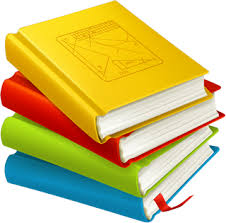 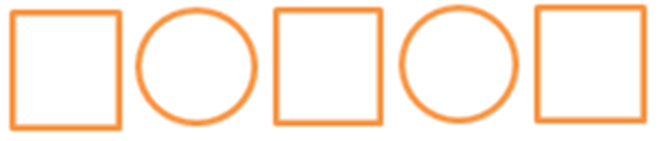 5. Найди отличие и перечисли их.
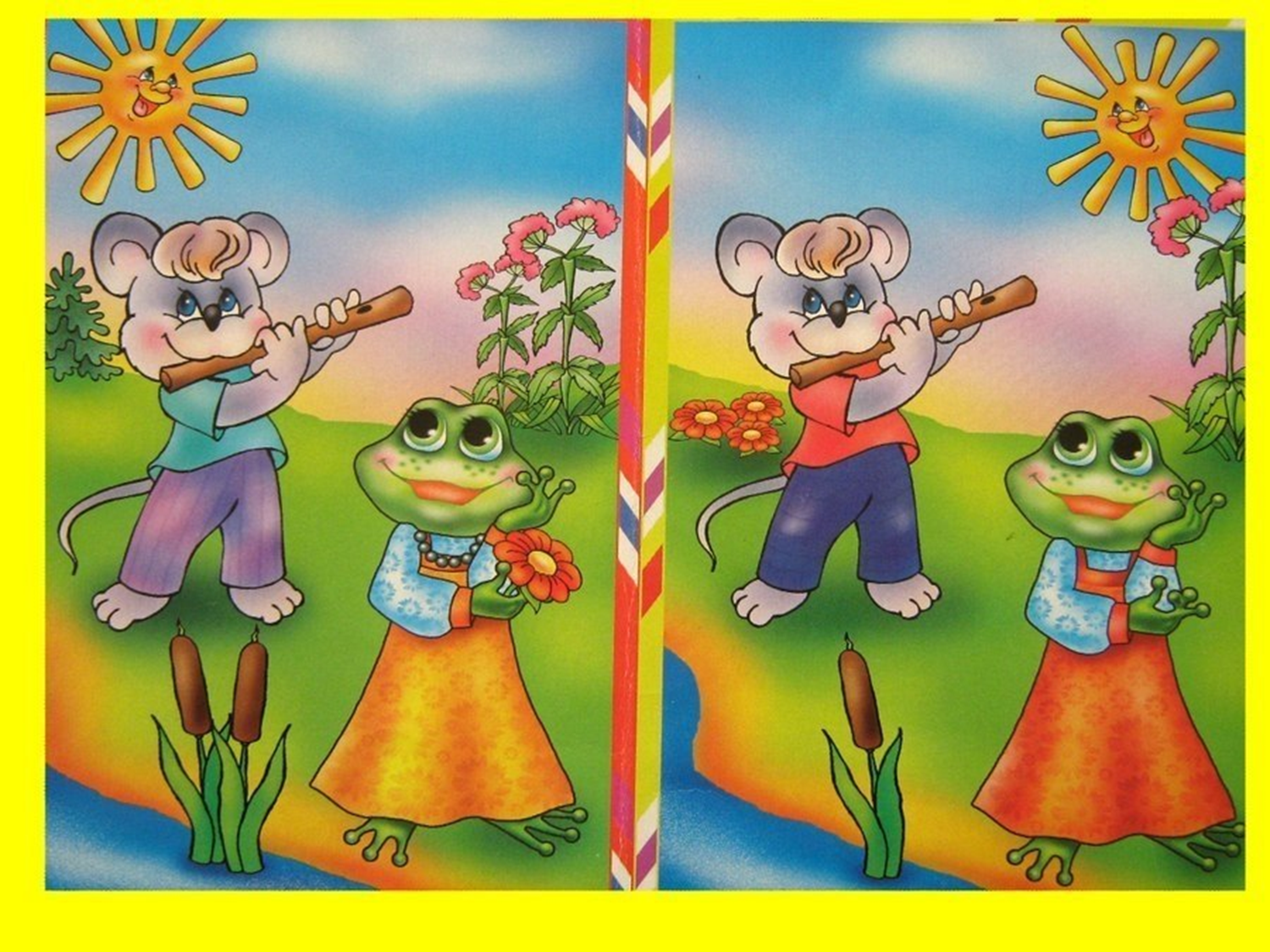 6. Выложи по образцу палочками такие же фигуры
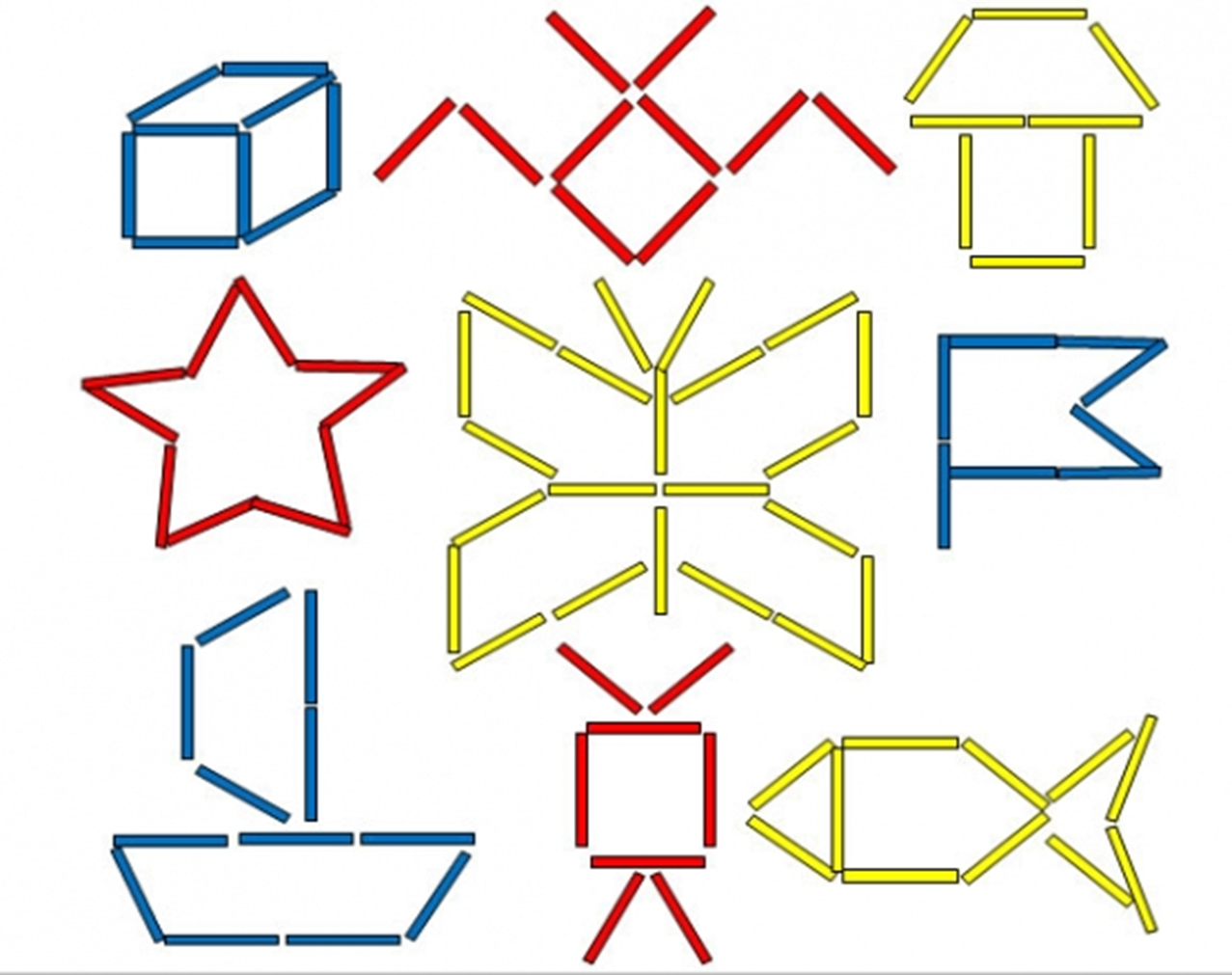